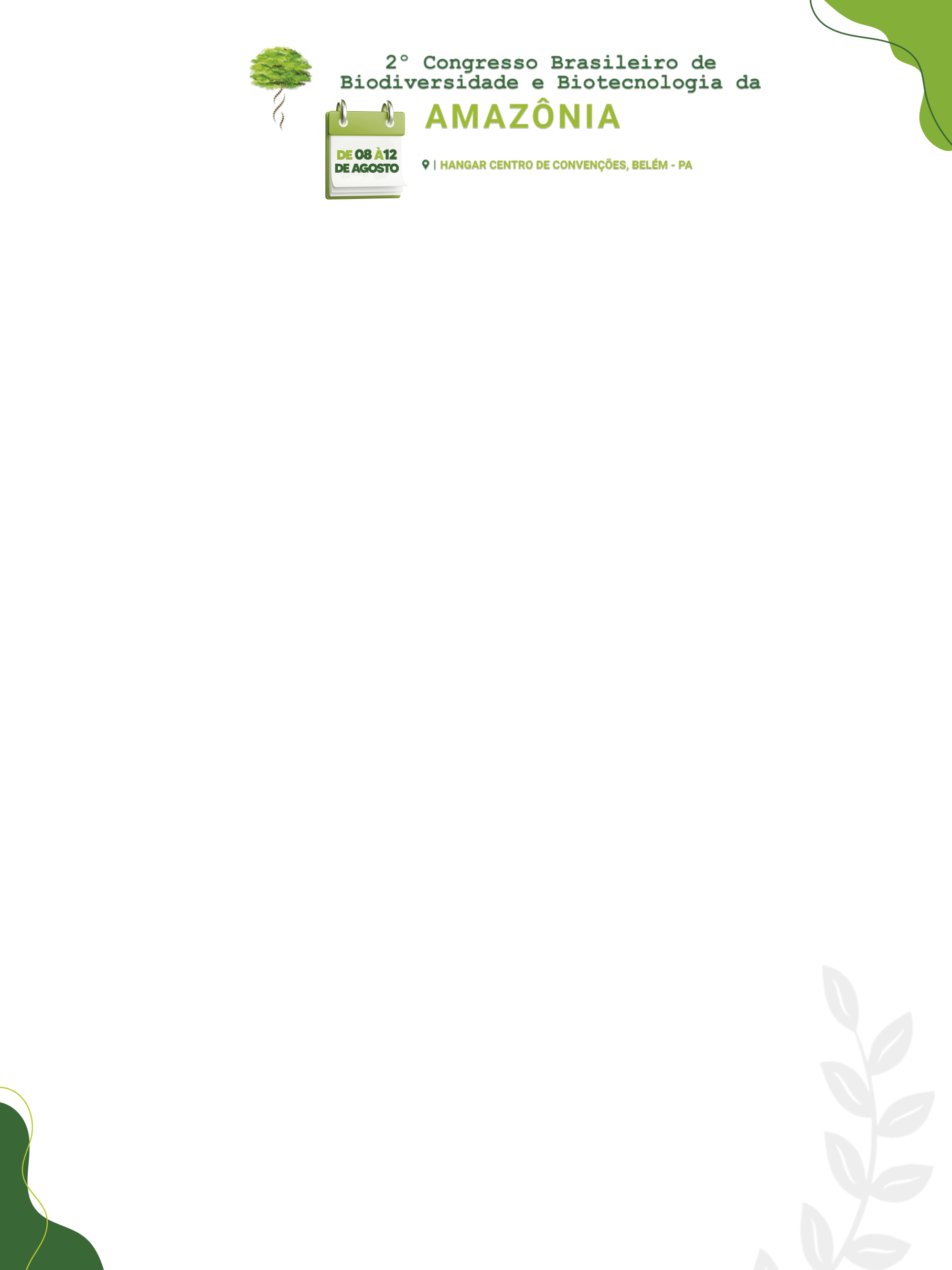 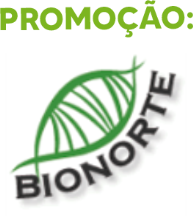 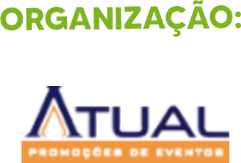 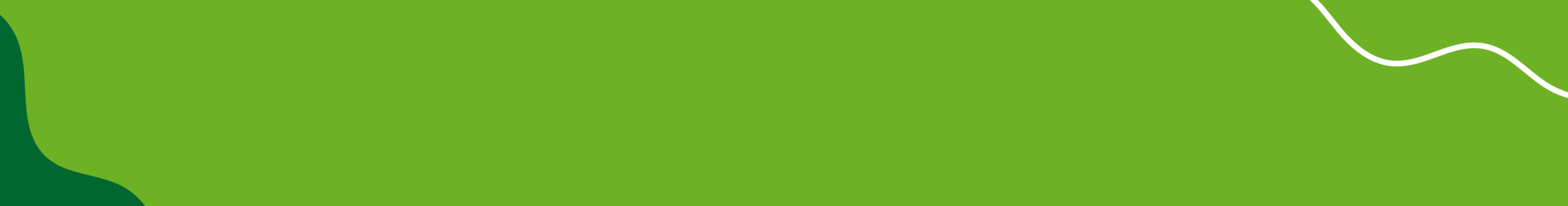 FECUNDIDADE DE Anableps microlepis (MULLER & TROSCHEI, 1844) EM UM ESTUÁRIO AMAZÔNICO
Katherine Soares¹, Niedja Mescouto2; João Victor Cardoso3, Tatiane Medeiros4, Bianca Bentes 5.
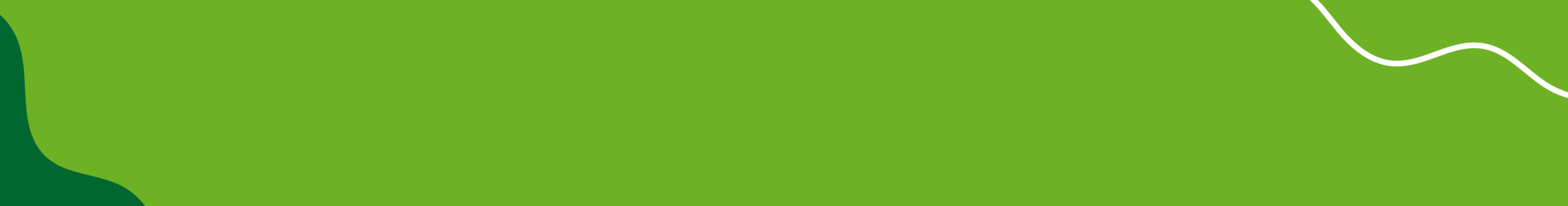 INTRODUÇÃO
Texto.
Texto
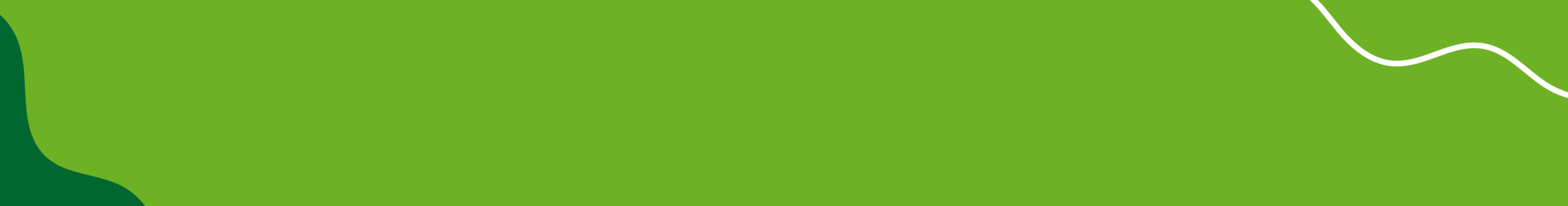 MATERIAL E MÉTODOS
CONCLUSÃO
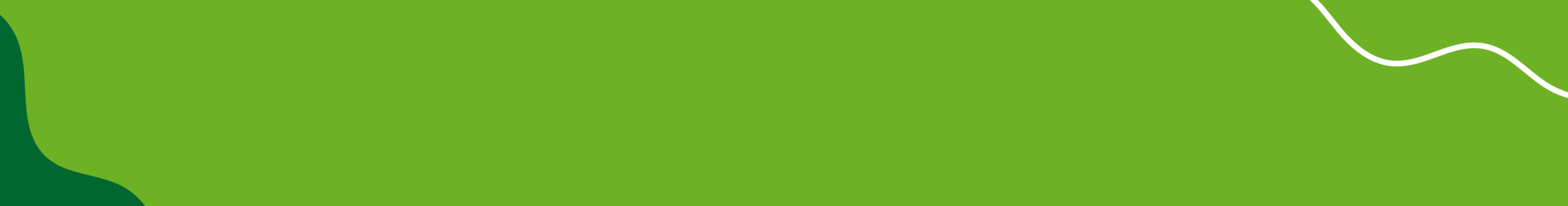 Texto
Texto
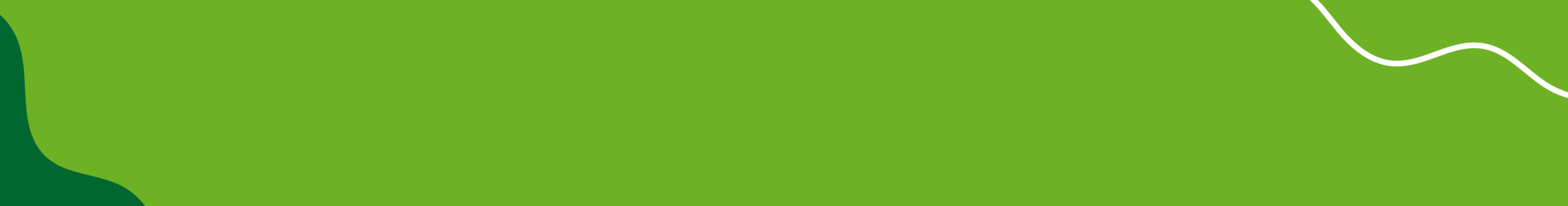 RESULTADOS E DISCUSSÃO
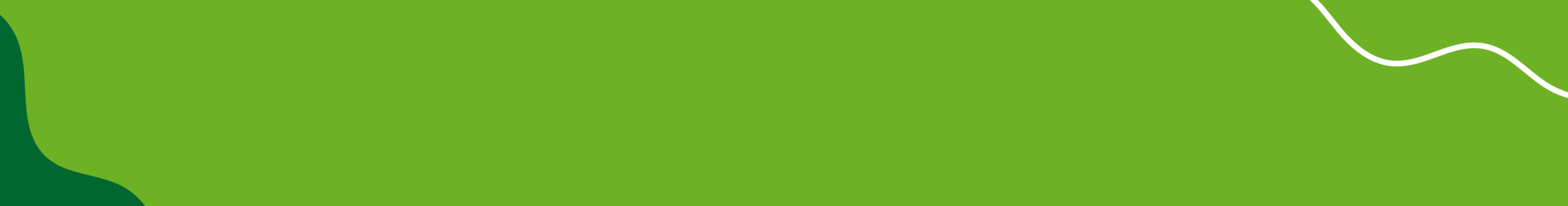 REFERÊNCIAS
Texto
Texto
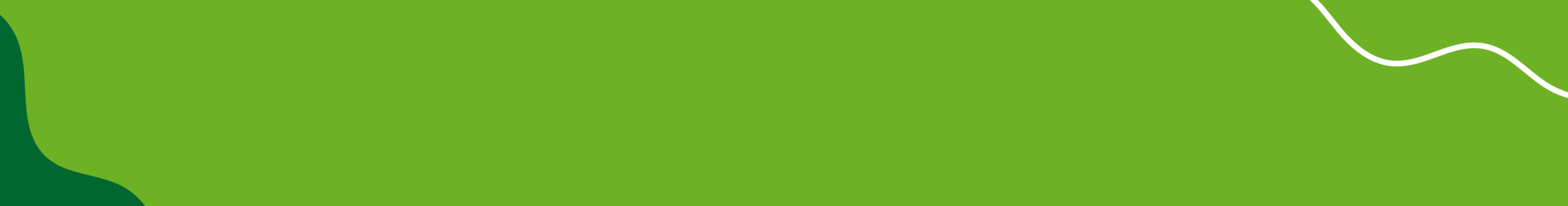 AGRADECIMENTOS
Texto